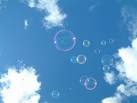 Повітря і його      властивості
Цікаво:
Що таке повітря?
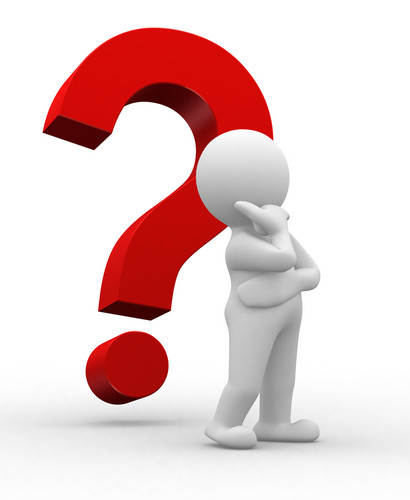 Як довести,що повітря існує довкола нас?
Чому говорять, що без повітря  не було б життя на Землі?
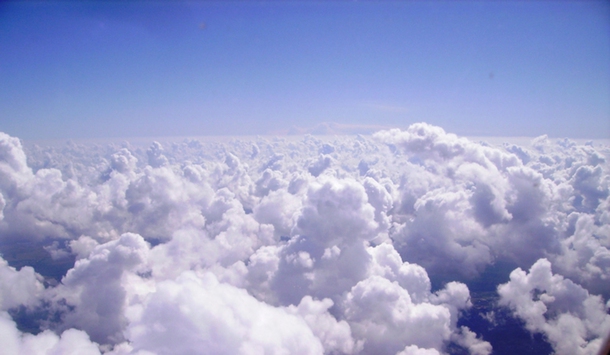 Атмосфера
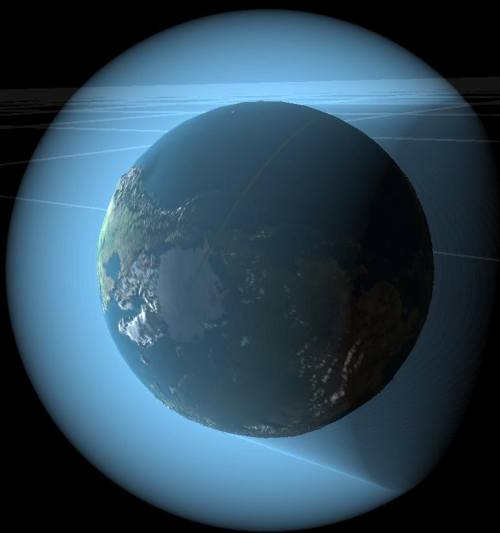 Атмосфера – шар повітря навколо Землі.
Атмосфера складається з трьох шарів, розташовані один над одним, ніби поверхи будинку.
Товстий шар чистого повітря добре пропускає сонячні промені. Освітлений Сонцем, він здається блакитним. Тому й безхмарне небо – блакитне.
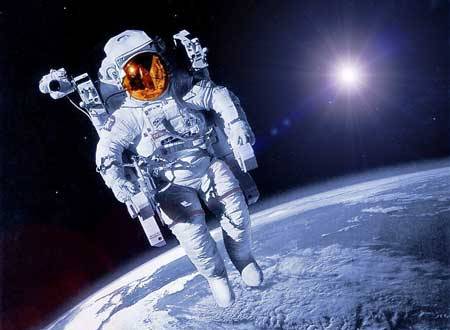 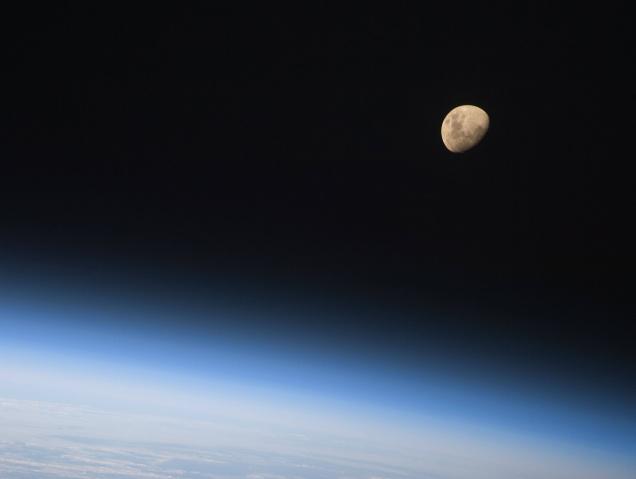 В космосі немає повітря
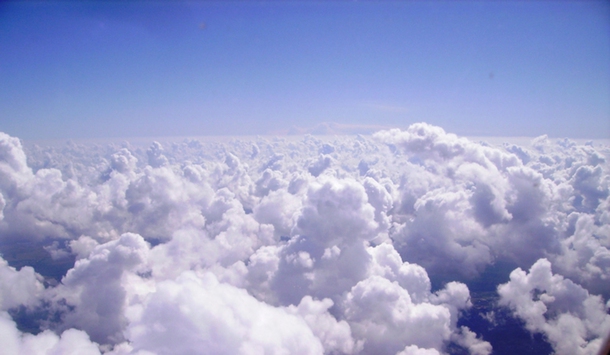 До якої природи
 належить повітря?
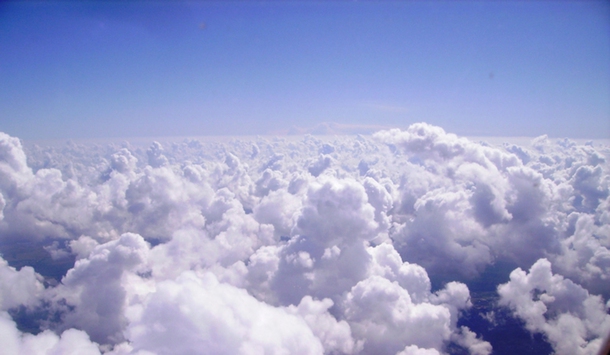 Хто і що не може існувати
 без повітря?
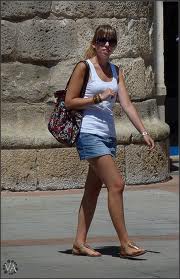 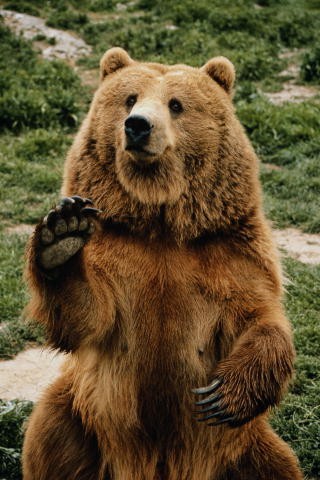 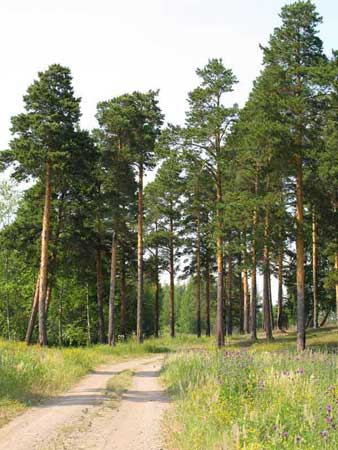 А ви знаєте, що…
Повітря – це природна суміш газів з яких складається атмосфера Землі. Тобто повітряна оболонка планети. Повітря ще називають шостим блакитним океаном.
Дослідниками та першовідкривачами повітря були:
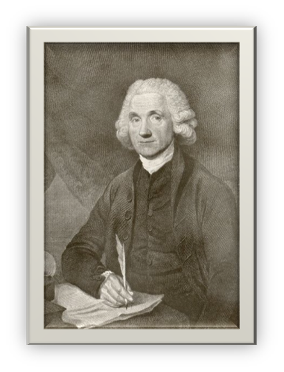 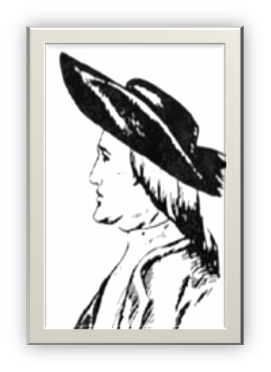 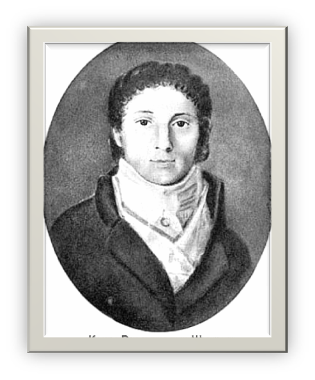 Джозеф Пристли
К. Шееле
Генри Кавендиш
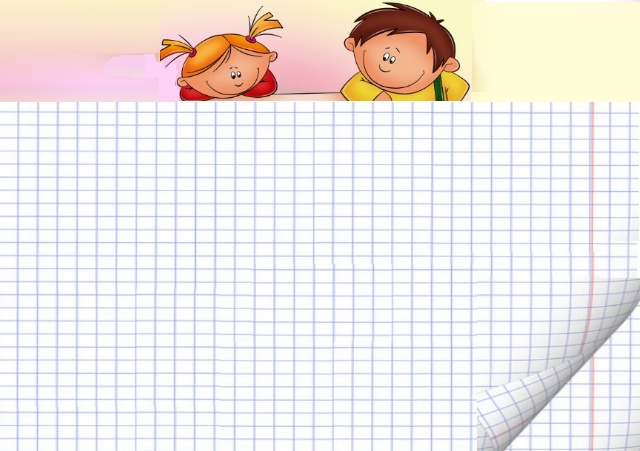 Знаємо, що
повітря є
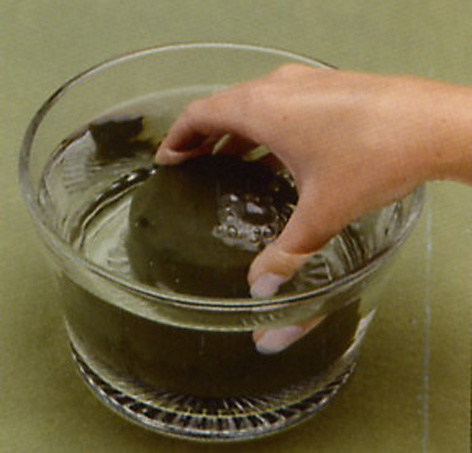 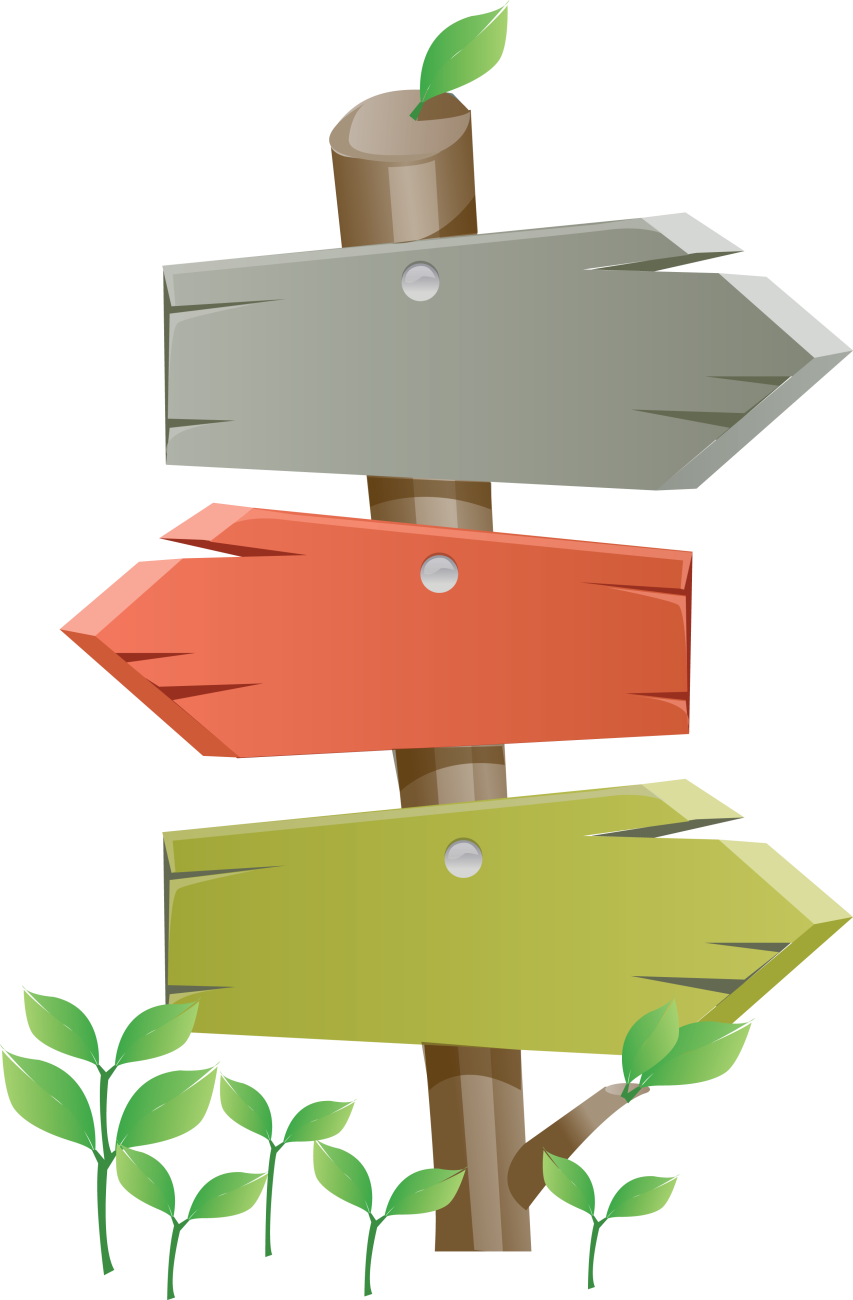 у грунті
у воді
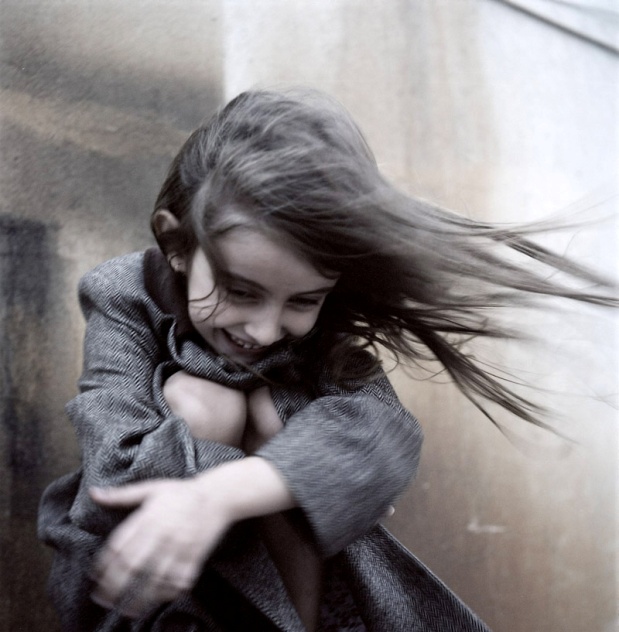 навколо нас
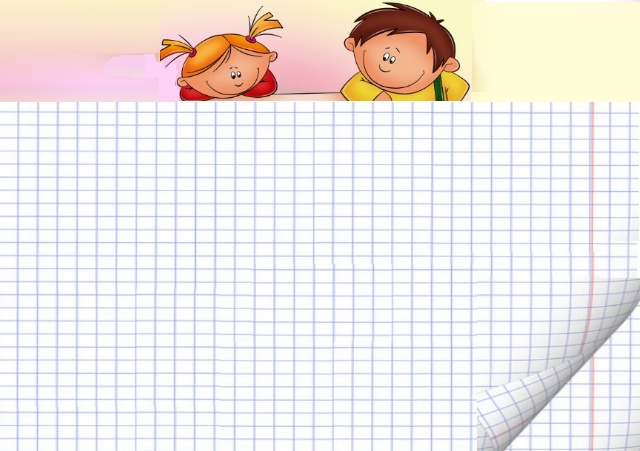 Одним з найнеобхідніших газів, які входять до складу повітря є кисень.

Кисень потрібен:
Для дихання людині,тварині та рослині
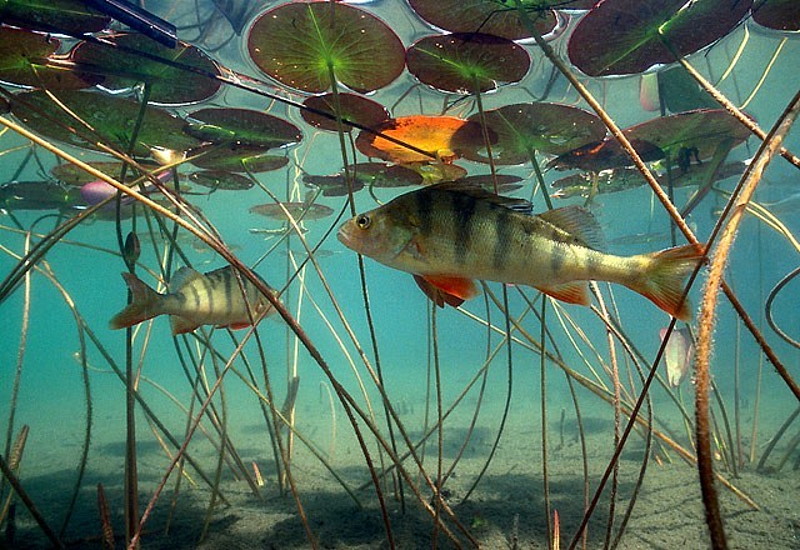 Розчинений у воді використовується  мешканцями водойм
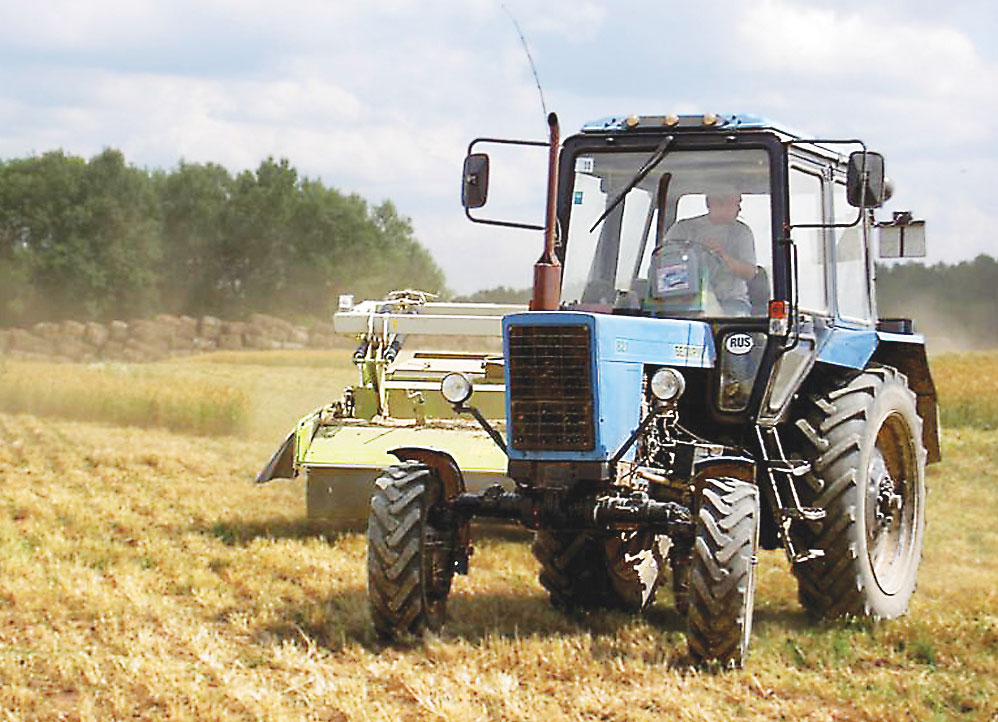 У сільському господарстві. При згорянні палива у двигунах.
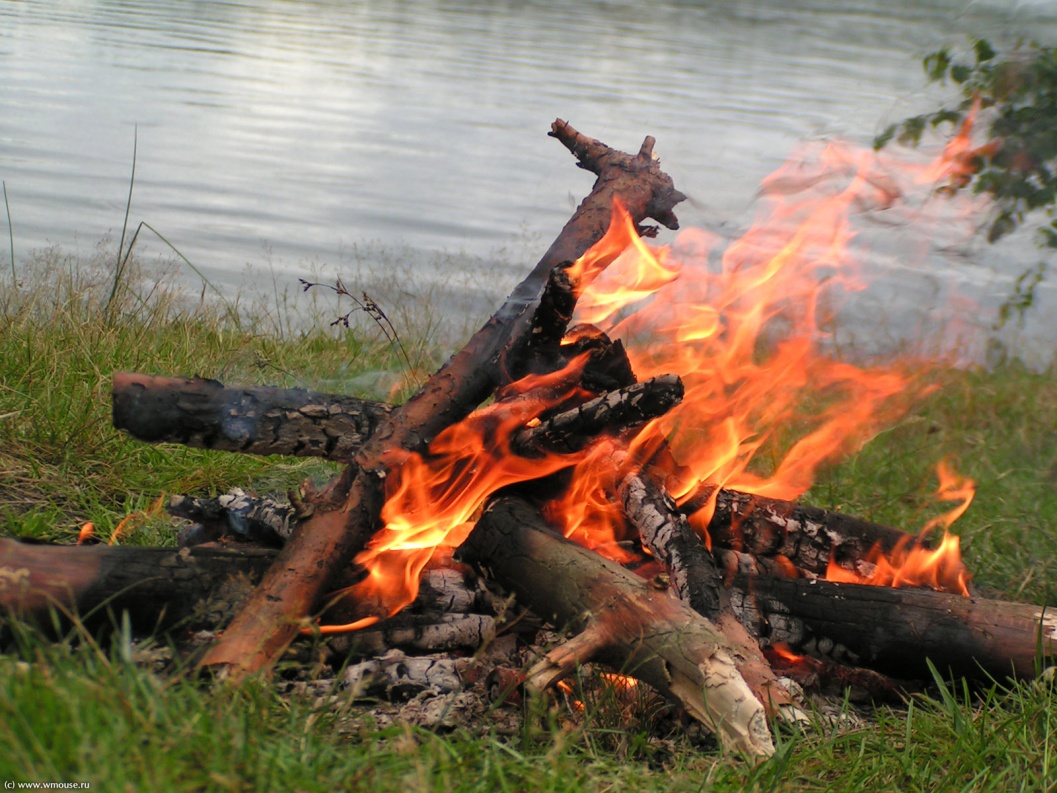 Підтримує горіння.
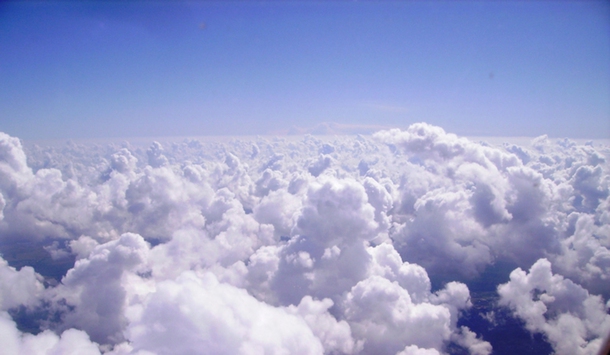 Дослід 1
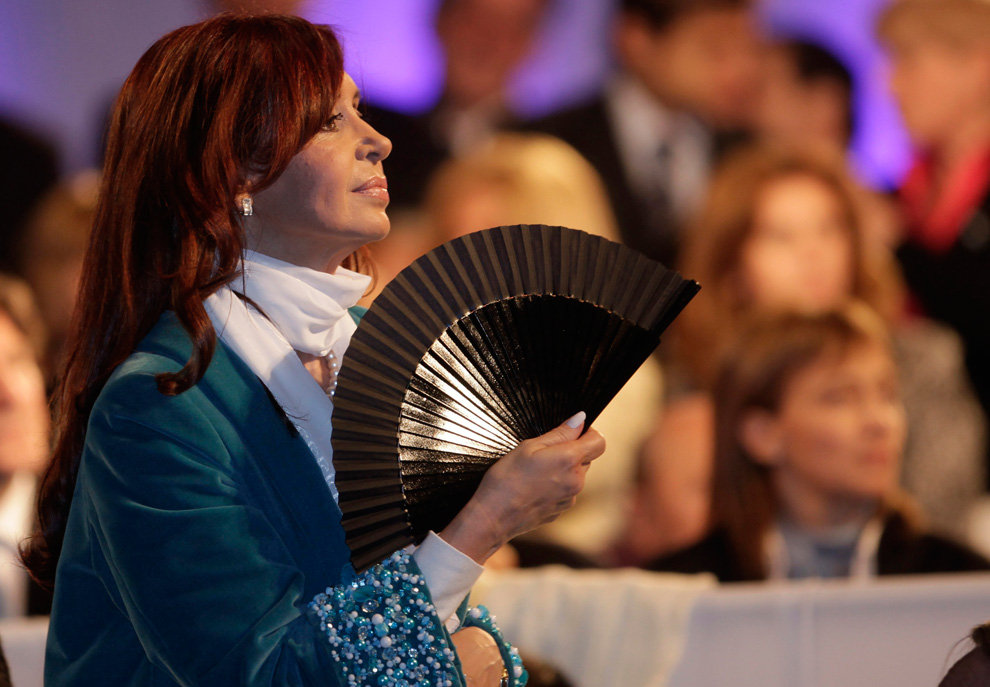 Повітря не має кольору,
 воно прозоре. Рухається.
Дослід 2
Повітря тисне на предмети з певною силою. Цей тиск називається атмосферним тиском. Беремо  м’яч  або надуту повітряну кульку.  Надавлюємо – з’являється ямка, відпускаємо – вона зникає.
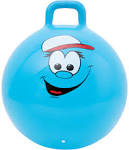 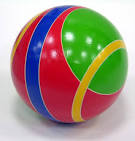 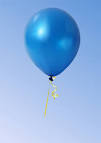 Повітря пружне
Дослід 3

 Візьмемо дві склянки з гарячою водою. Виміряємо температуру води в них. Одну склянку залишимо відкритою. Другу – накриємо більшою склянкою. Через деякий час знову виміряємо температуру води в обох склянках.

    Порівняємо температуру води в обох склянках. Поміркуйте, чому вона стала різною.
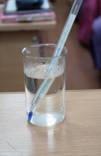 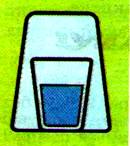 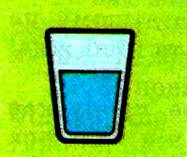 Повітря затримує тепло
Цю властивість повітря використовують 
люди у повсякденному житті.
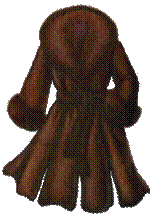 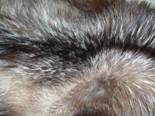 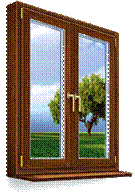 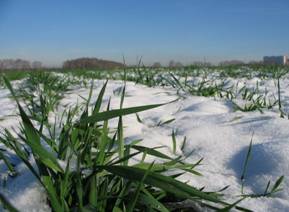 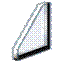 Дослід 4


   На банку одягнемо  гумову рукавичку. Поставимо банку у гарячу воду. Що відбувається?

 - Чому рукавичка надулась?

Опустимо банку у холодну воду. Чому рукавичка здулась?
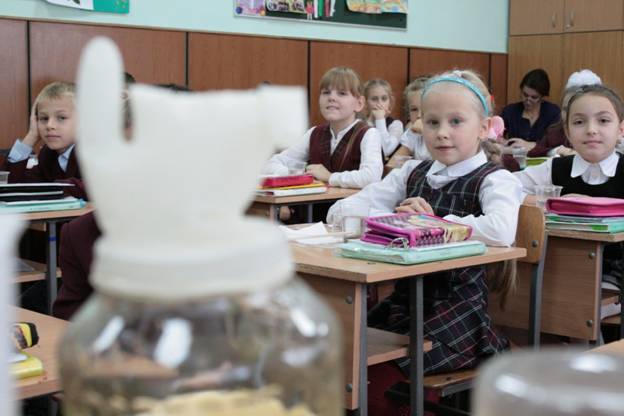 Повітря при нагріванні розширюється, 
а при охолодженні – стискається
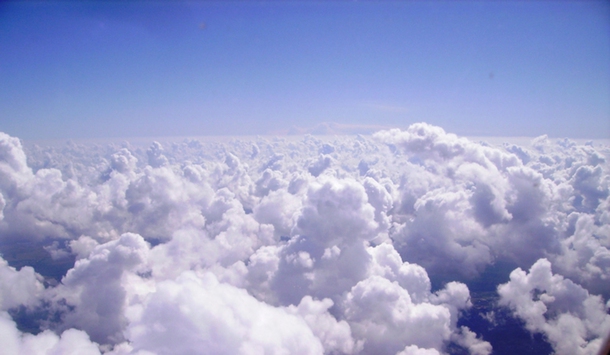 Дослід 5
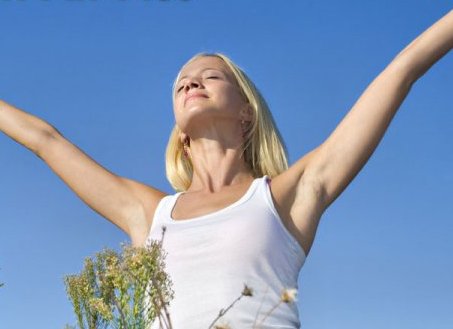 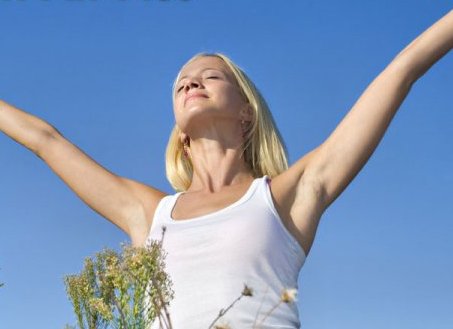 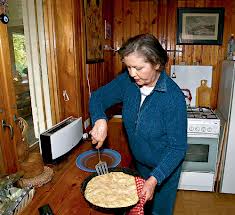 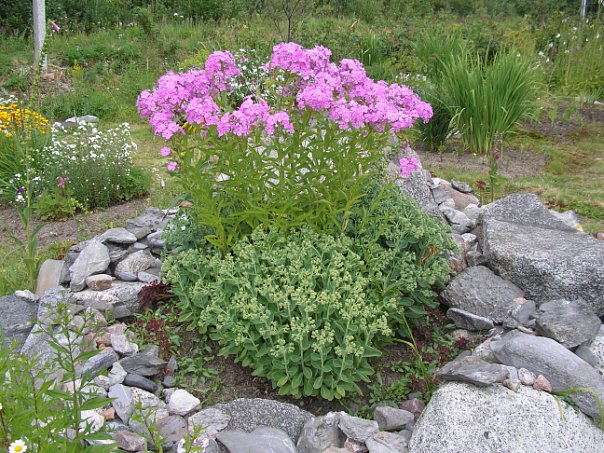 Повітря не має запаху
Дослід 6
Опустіть порожню склянку догори дном у посудину з водою.

 -    Чи заповнює вода склянку? Чому?

   Якщо склянку повільно  нахиляти, то можна  побачити як зі склянки виходять  бульбашки  повітря, а в неї заходить вода.
Повітря займає всі порожнини
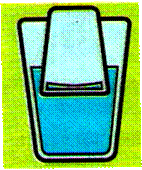 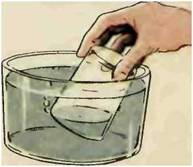 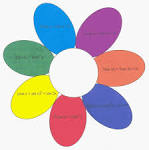 Не має 
кольору
Не має 
запаху
Рухається
Займає
усі
 порожнечі
Властивості 
     повітря
При 
охолодженні 
стискається, 
при нагріванні
 розширюється
Затримує
тепло
Пружне
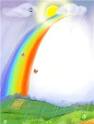 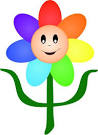 Дайте відповіді на запитанняДо якої природи належить повітря?
неживої
живої
До яких тіл належить повітря?
рідкі
газоподібні
газоподібні
тверді
Для чого потрібне повітря живим організмам?
Щоб живитись
Щоб дихати
Щоб рухатись
Що таке атмосфера?
Тверде тіло
Шар повітря навколо Землі
При нагріванні повітря…
стискається
розширюється
Дбай про чистоту повітря !
Усе в твоїх руках !
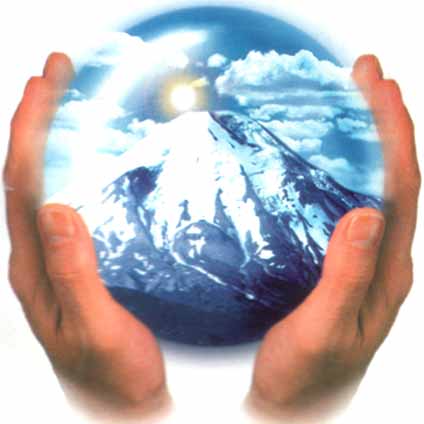